Hempel’s Ravens and the Goldbach Conjecture
James Henderson
University of Pittsburgh at Bradford
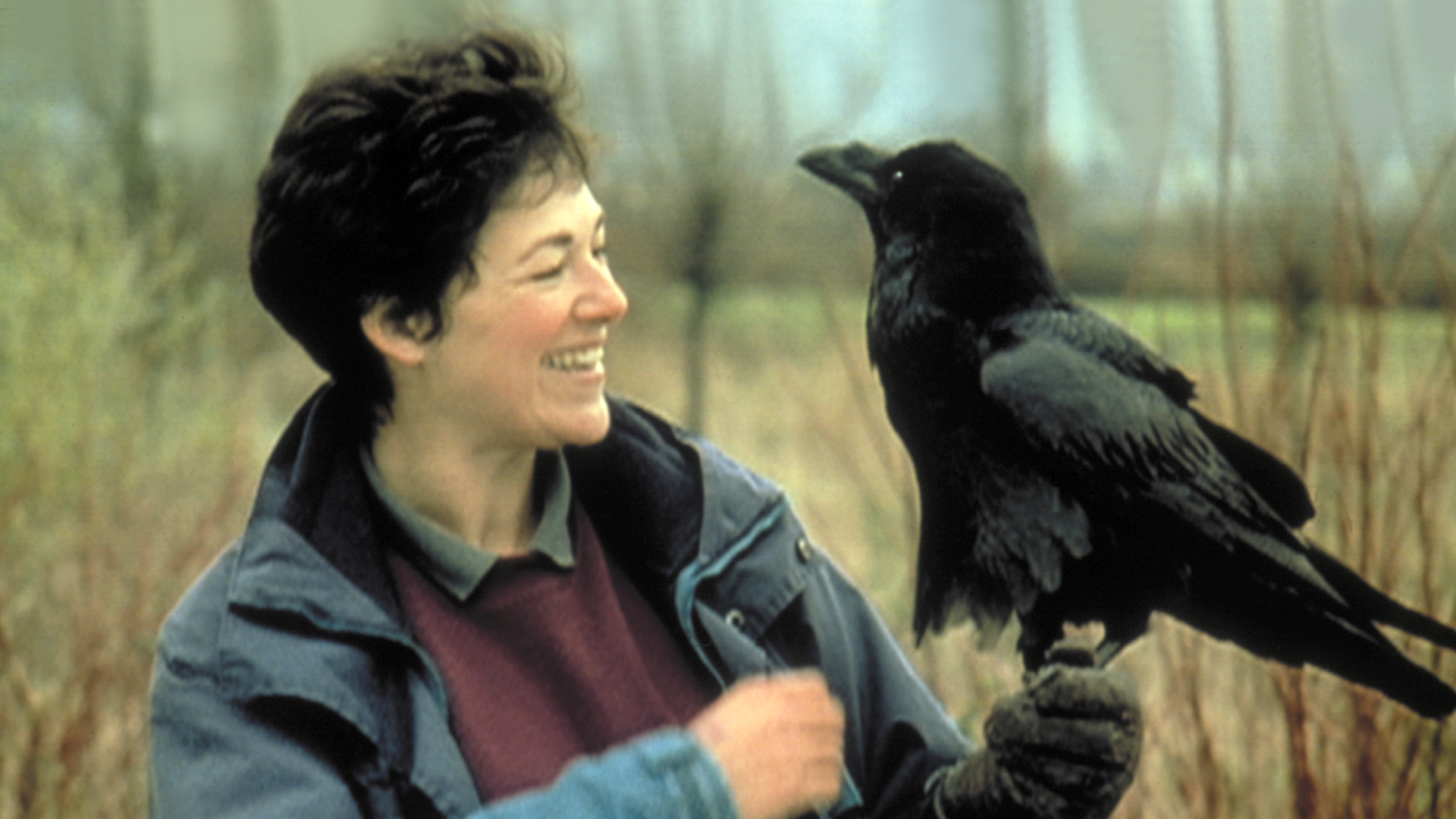 A black raven, right
All Ravens are Black
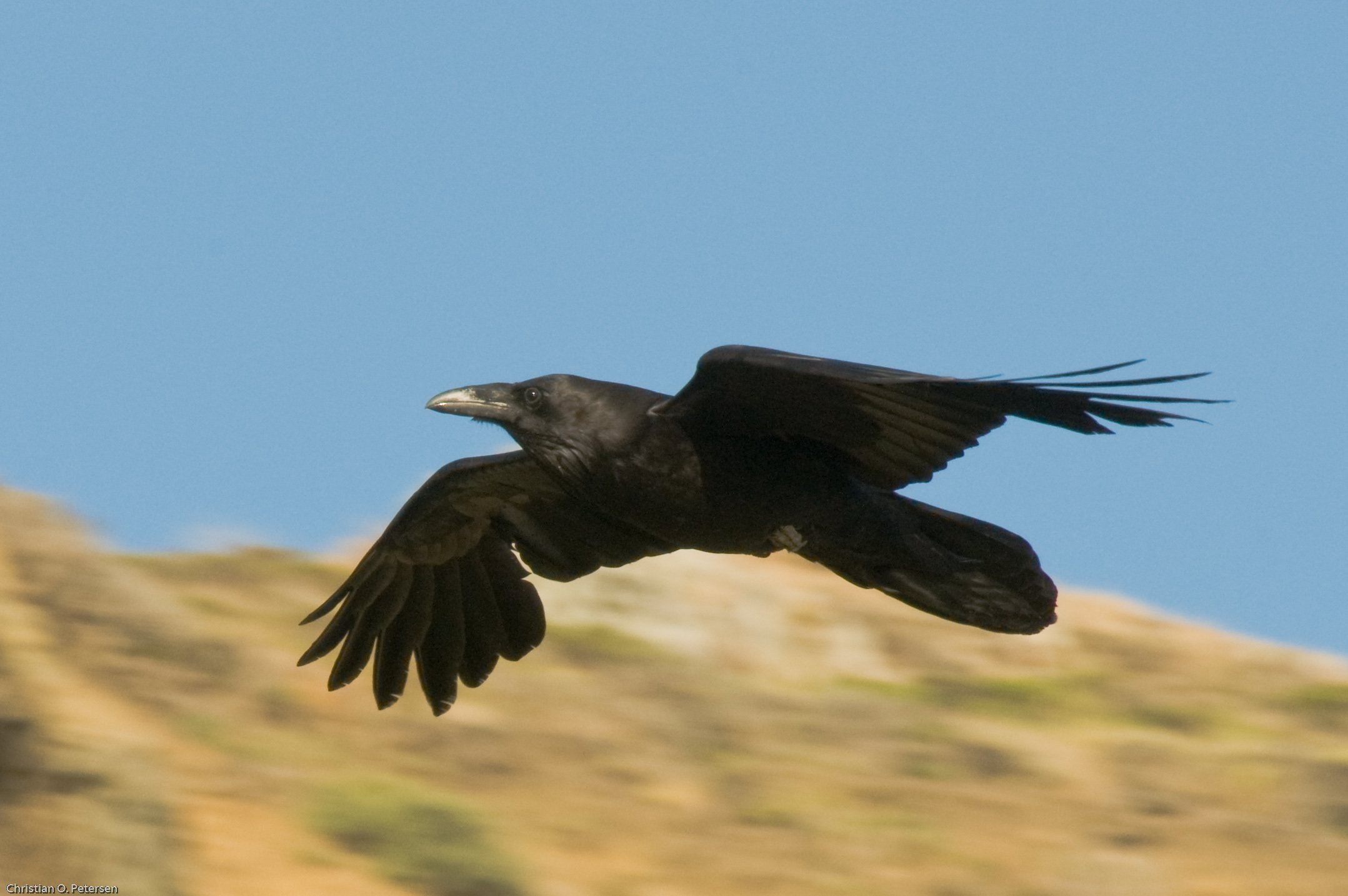 All non-black things are non-ravens
Evidence for “All non-black things are non-ravens”
Evidence for 
“All ravens are black”
Hempel’s Equivalence Condition
Nicod’s Criterion
An instance of a generalization that “all As are B” provides a positive, confirming piece of evidence for the generalization; evidence of something that is neither A nor B is irrelevant to it, as is evidence of something that is B but not A.
Yep, this sodium salt is burning yellow all right
I saw it in the window and couldn’t resist it
I never saw a purple cowBut if I were to see oneWould the probability ravens are blackHave a better chance to be one?Gellet Burgess
Any even integer greater than 2 may be written 
as a sum of two not-necessarily-distinct primes
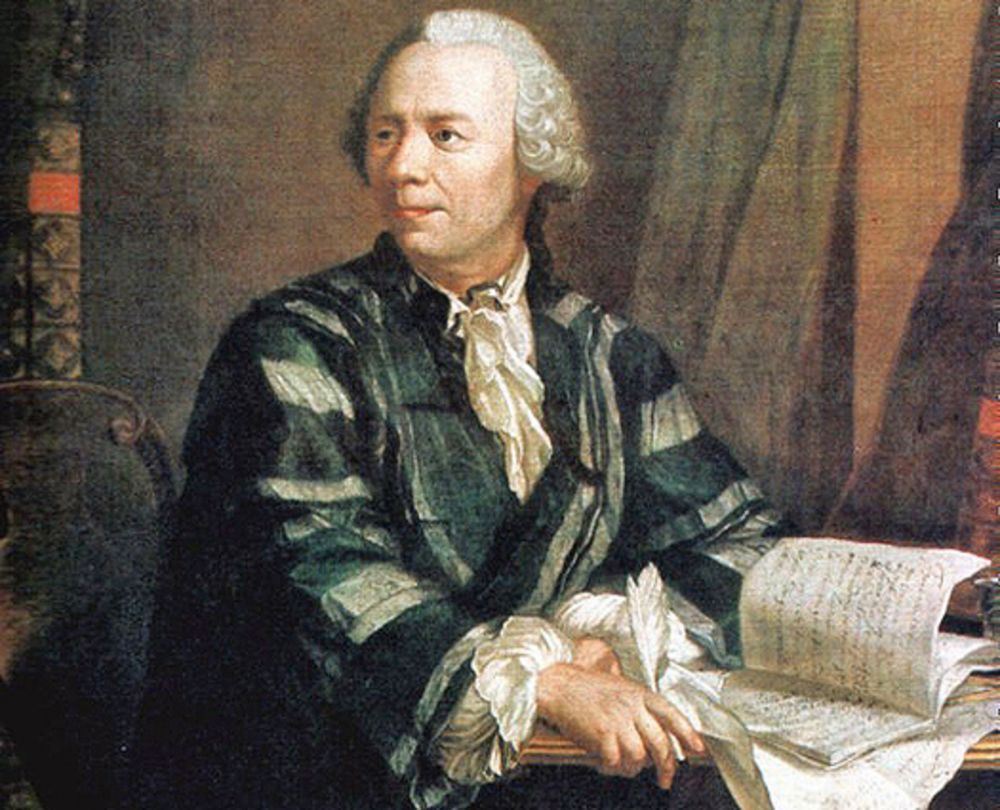 Sounds right, bruh
The Goldbach Conjecture
S: Summable as two primesE: Even and greater than 2
Hempel’s Resolution
Paradox is the product of knowledge of non-black non-ravens
Good’s Resolution
Paradox arises from mistaken intuition about the confirmatory power of non-black non-ravens
Maher’s Resolution
Sightings of non-black non-ravens suppresses the number of unobserved ravens
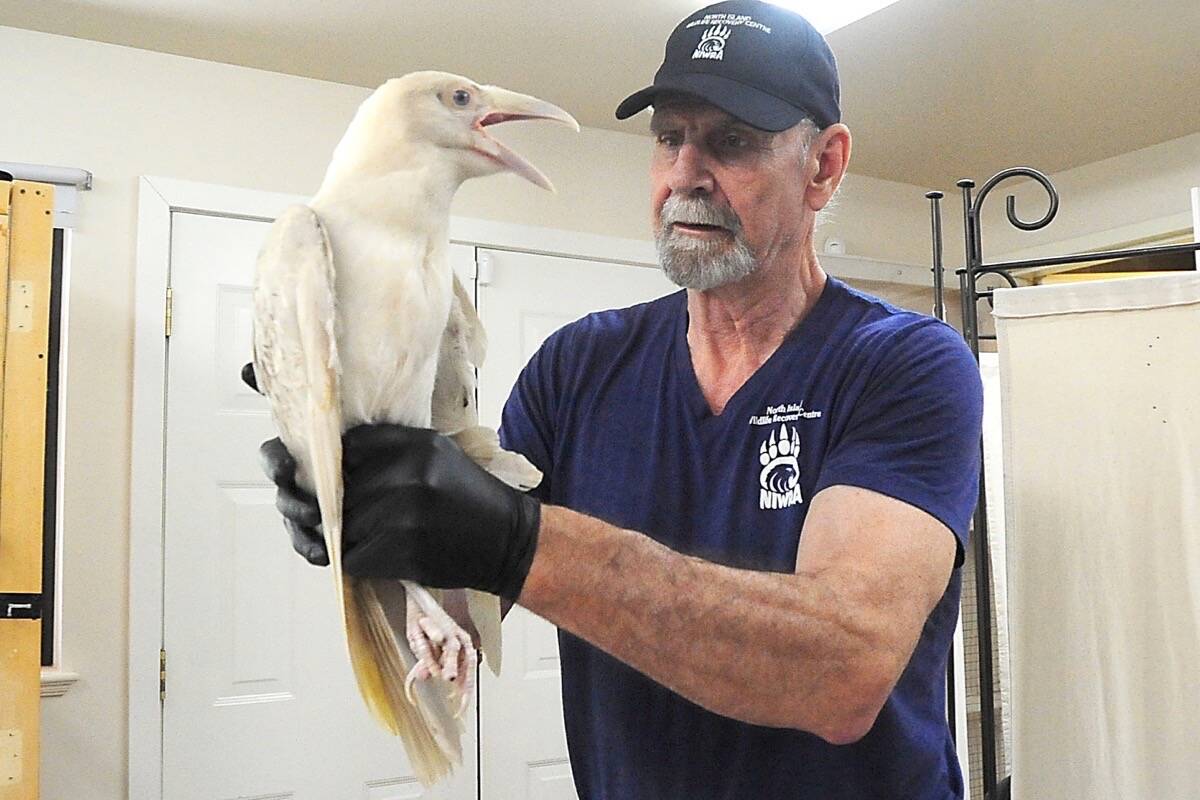 A white raven, left